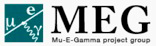 MEG実験陽電子スペクトロメータの性能と今後の展望
Yuki Fujii
On behalf of the MEG collaboration
JPS meeting @ Hirosaki University
17th Sep. 2011
日本物理学会＠弘前大学
2011/9/17
1
Outline
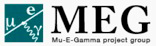 Introduction
Run 2009 & 2010
Status of run 2011
Noise reduction
Summary and prospects
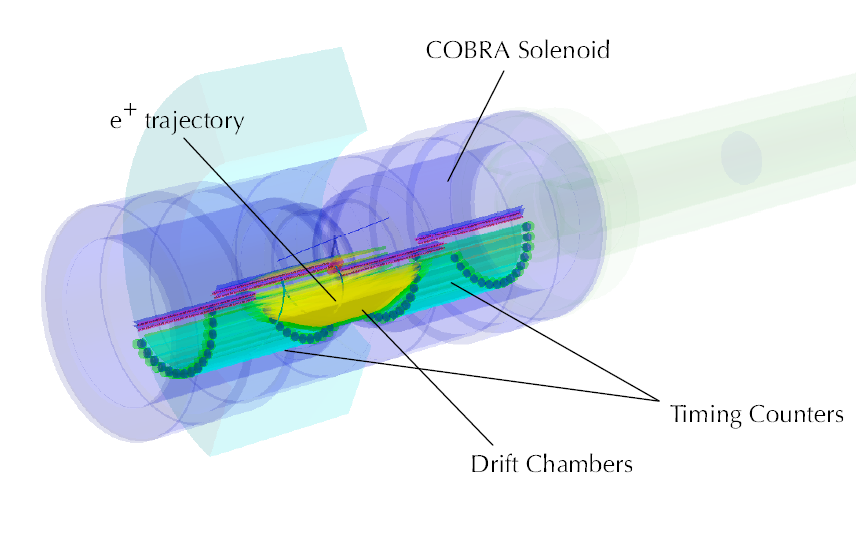 日本物理学会＠弘前大学
2011/9/17
2
Introduction
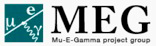 γ
The decay of μeγ is strictly forbidden in the standard model because of lepton flavor conservation
BUT… some of beyond the SM (e.g. SUSY) predict this decay can happen in the range of 10-11-10-15
Previous upper limit is 1.2x10-11 (MEGA experiment)
μeγ is a good probe to search for new physics !
Background
Radiative decay (prompt)
Michel decay + γ (accidental)
Experimental requirement
High resolution detector  reduce background
Operation under high luminosity  high statistics
μ
e
signal
γ
γ
ν
ν
ν
?
μ
μ
ν
prompt
accidental
e
e
dominant
日本物理学会＠弘前大学
2011/9/17
3
Introduction
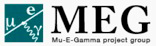 The MEG experiment started to search for μeγ in 2008
World’s most intense DC μ+ beam @ PSI
900 litter large Xenon calorimeter  (白:17pSE2, 金子:17pSE3)
The COBRA (COnstant Bending RAdius) spectrometer  main topic
Result 2009 & 2010 : Br(μeγ) < 2.4x10-12 (90 % C.L.)
5 times lower than previous one
	 (大谷:18aSJ4, 岩本:19aSD7, 澤田:19aSD8)
Our sensitivity goal is a few × 10-13
Performance improvement is essential !
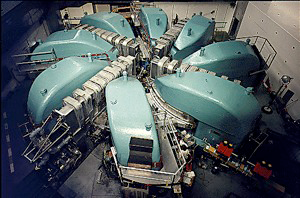 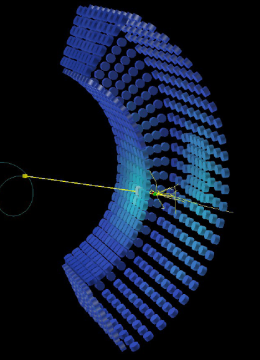 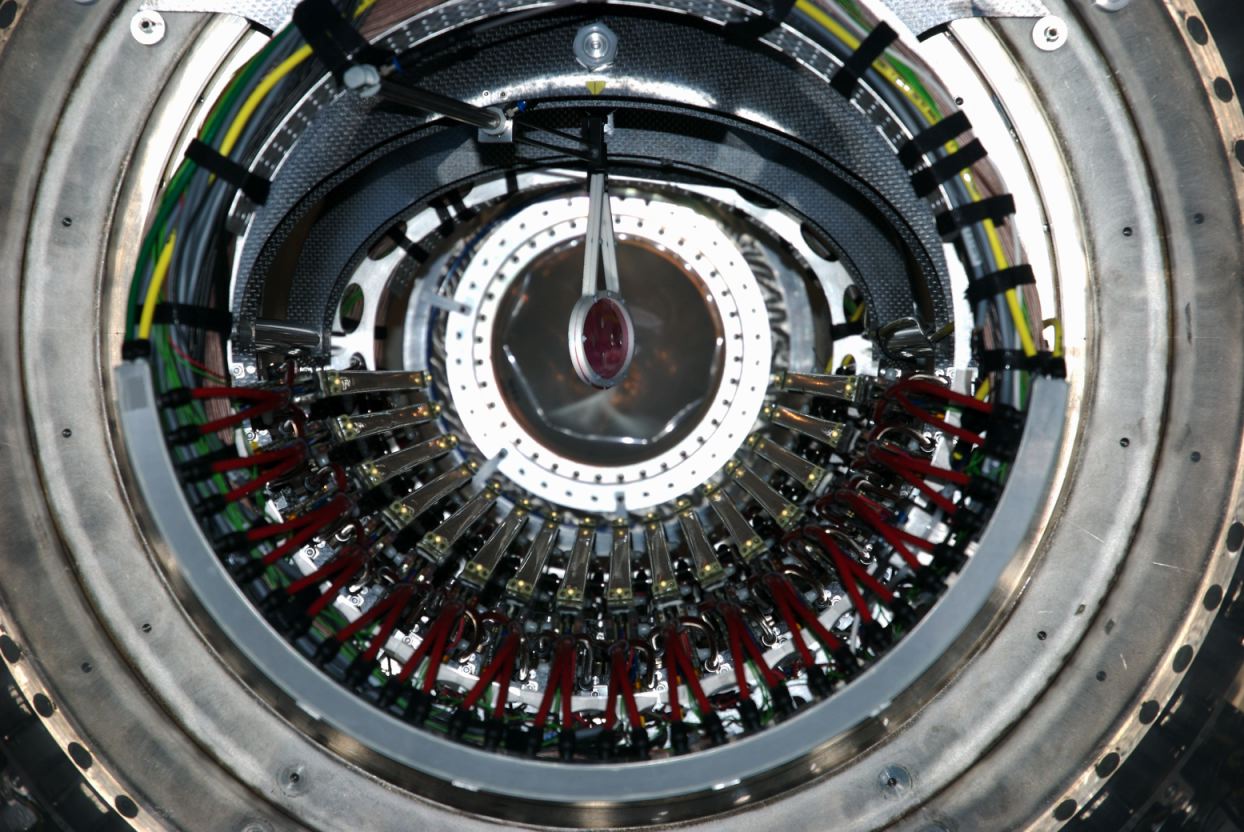 日本物理学会＠弘前大学
2011/9/17
4
Introduction
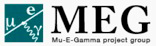 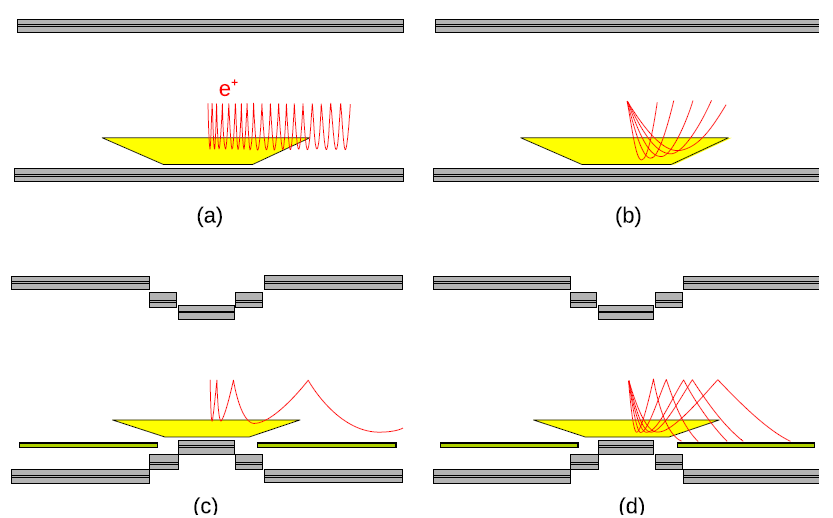 The COBRA spectrometer
COBRA magnet : fast sweeping low momentum e+ and get uniform angular response for signal e+
Drift chamber : e+ tracking, low mass materials to reduce the production of background gamma ray
Vernier pattern method
Waveform data acquisition
Timing counter : e+ timing,  bar counters (φ measuring) + fiber counters (z measuring)
日本物理学会＠弘前大学
2011/9/17
5
Introduction
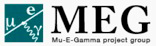 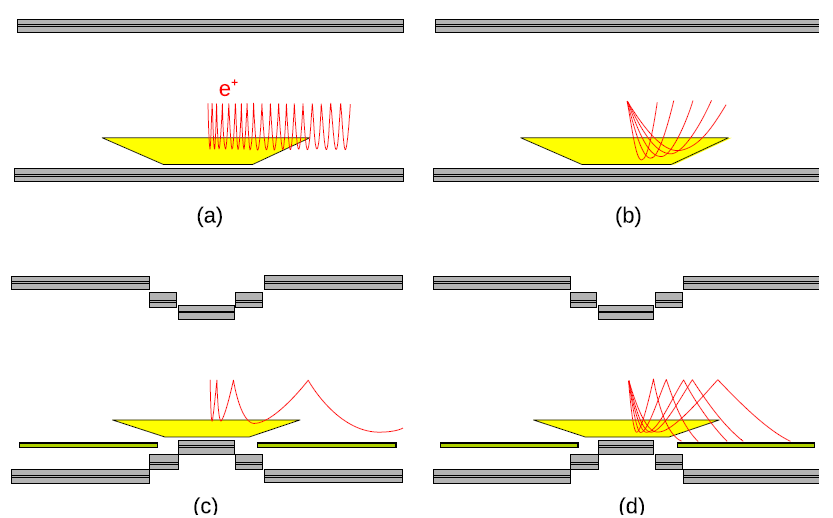 The COBRA spectrometer
COBRA magnet : fast sweeping low momentum e+ and get uniform angular response for signal e+
Drift chamber : e+ tracking, low mass materials to reduce the production of background gamma ray
Vernier pattern method
Waveform data acquisition
Timing counter : e+ timing,  bar counters (φ measuring) + fiber counters (z measuring)
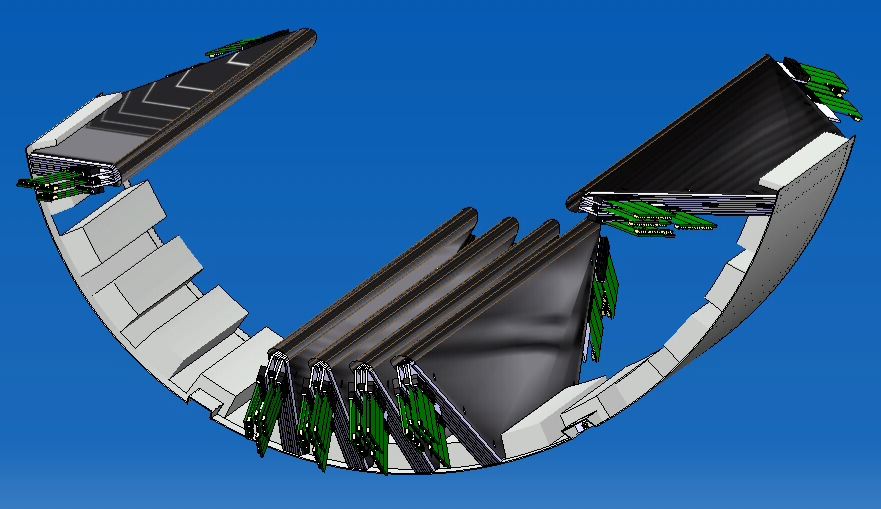 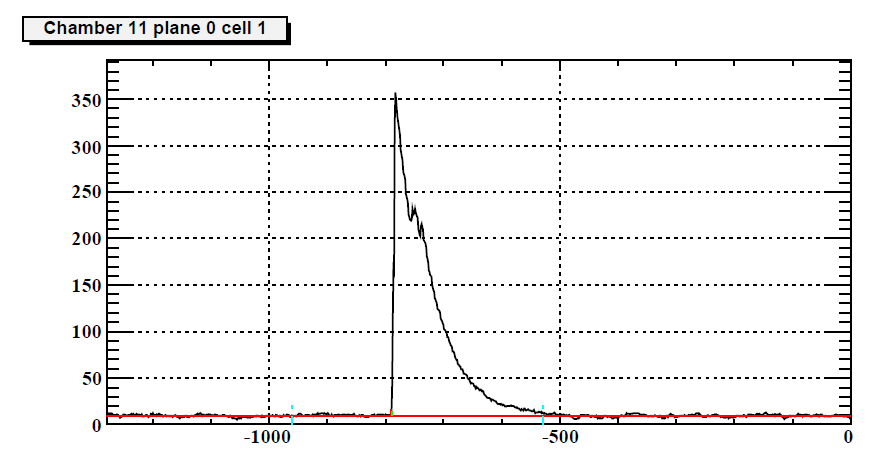 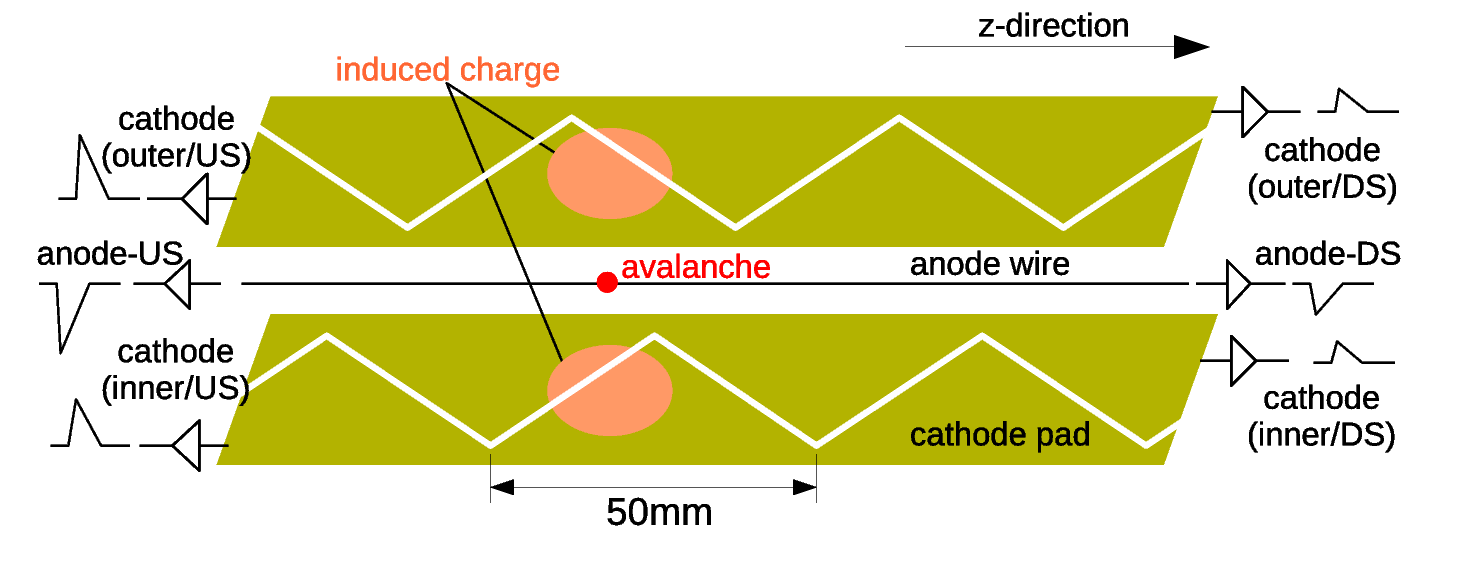 日本物理学会＠弘前大学
2011/9/17
6
Introduction
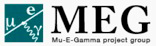 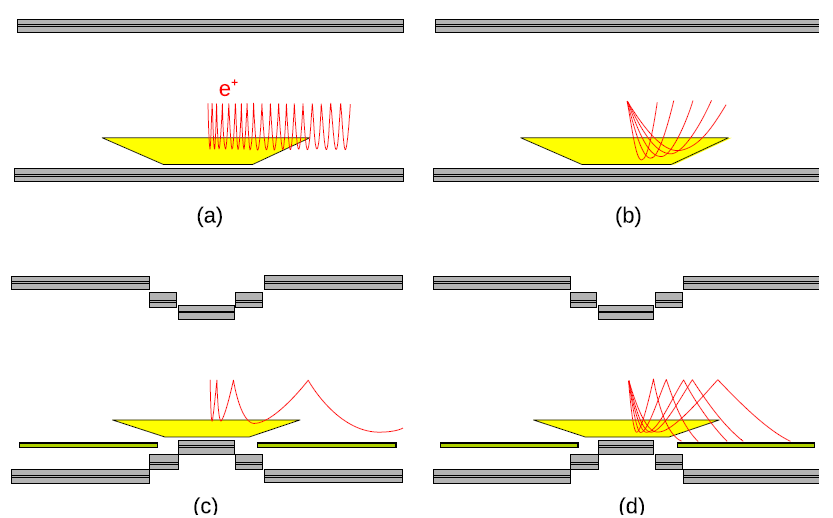 The COBRA spectrometer
COBRA magnet : fast sweeping low momentum e+ and get uniform angular response for signal e+
Drift chamber : e+ tracking, low mass materials to reduce the production of background gamma ray
Vernier pattern method
Waveform data acquisition
Timing counter : e+ timing,  bar counters (φ measuring) + fiber counters (z measuring)
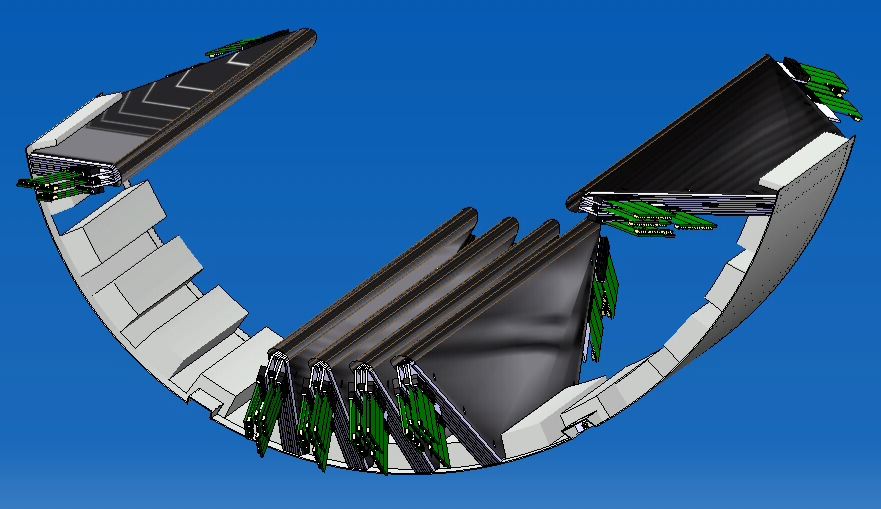 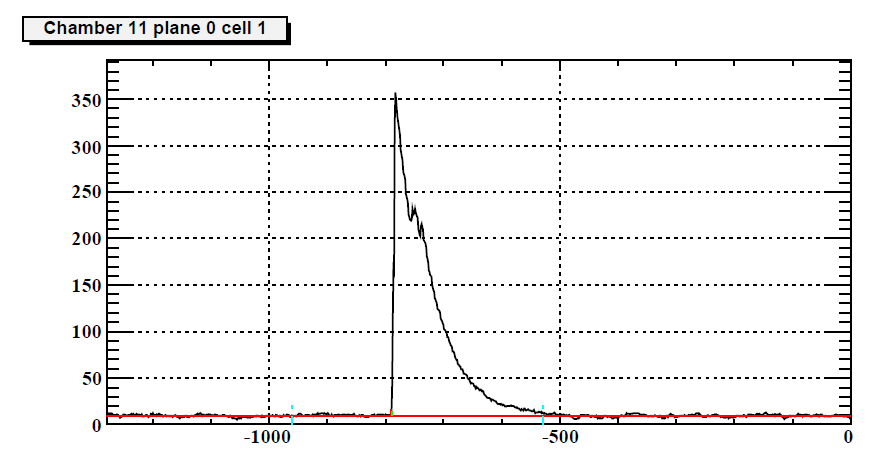 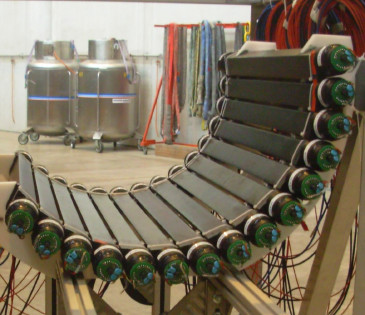 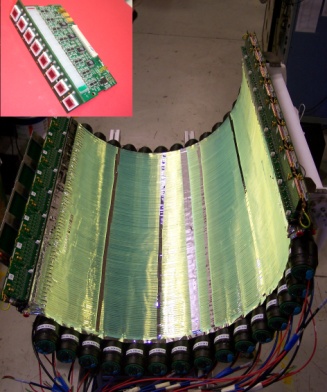 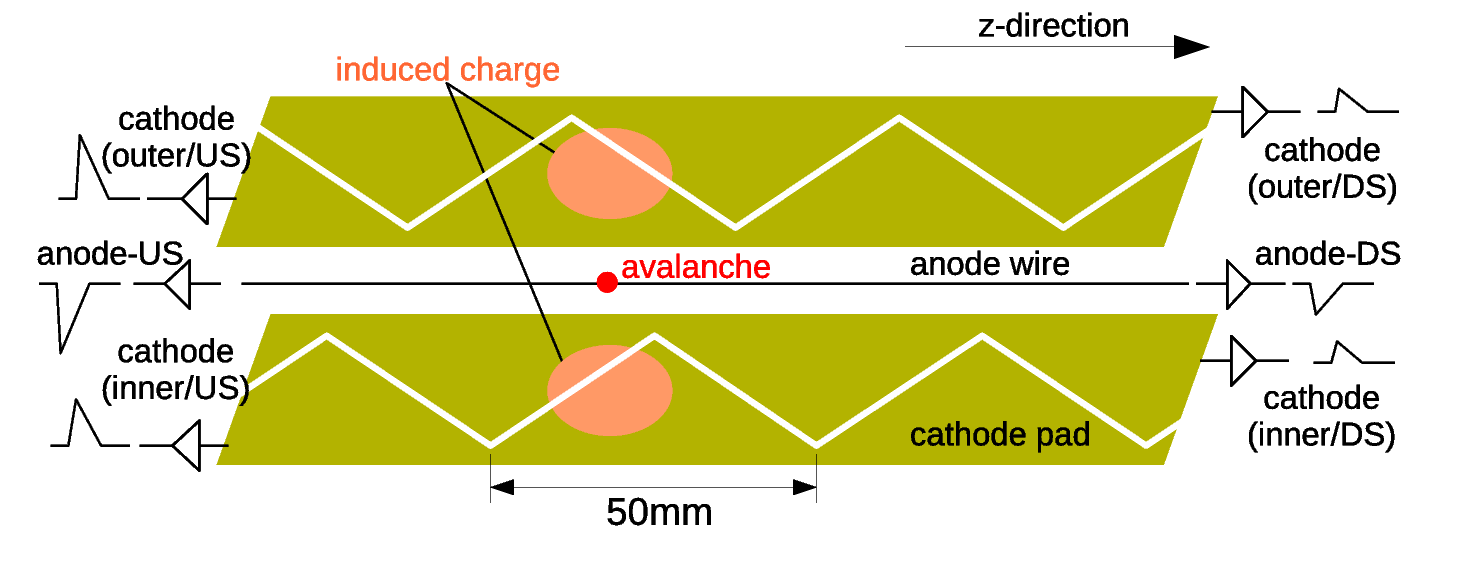 日本物理学会＠弘前大学
2011/9/17
7
Introduction
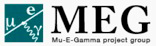 e+
e+
Positron measurement
Coordinate system
Hit reconstruction
R  time reading edge
Z  charge division w/ Vernier pad
Track reconstruction
Kalman filter
y
θ
φ
z
(Beam axis)
z
x
◉
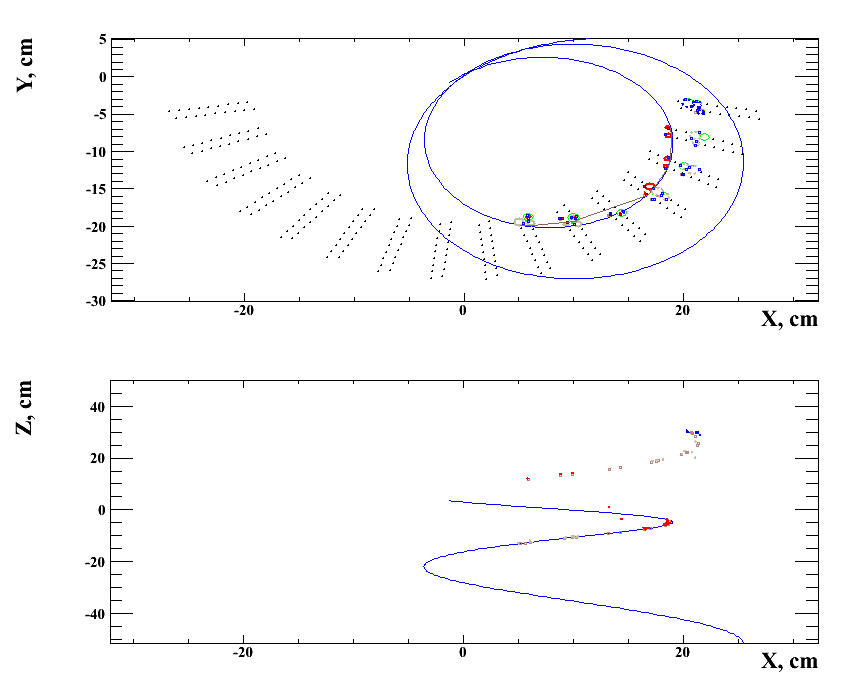 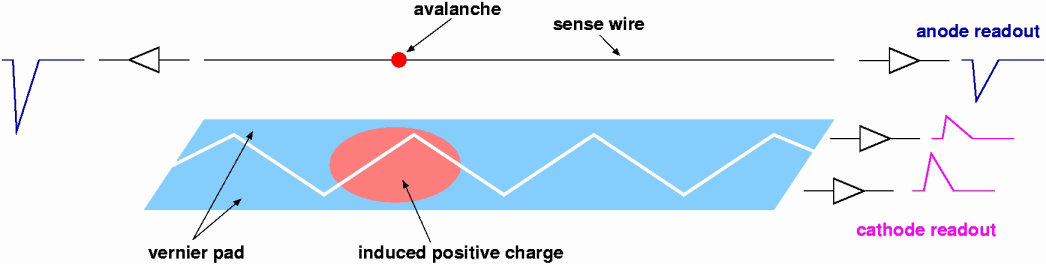 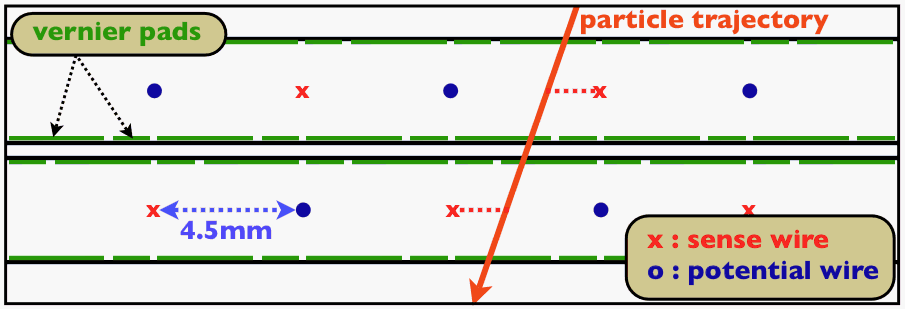 R
日本物理学会＠弘前大学
2011/9/17
8
Run 2009 & 2010
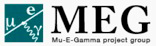 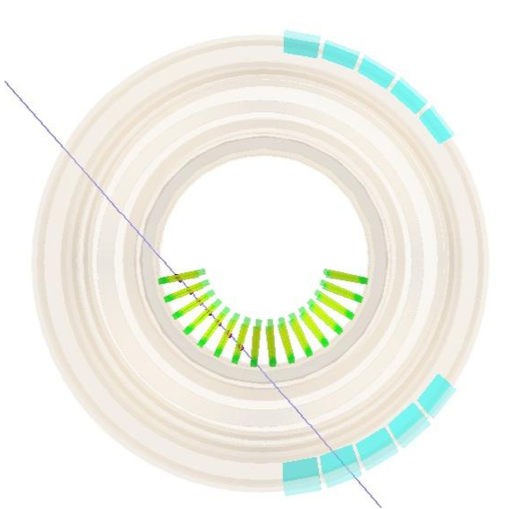 Run and analysis summary of 2009 and 2010
Drift chamber alignment
	 Millipede using cosmic rays
COBRA Magnetic field
	 reconstructed field
Bφ and Br are corrected  a possible misalignment of hole probe to conserve the Maxwell’s equations from measured Bz 
All APDs off because of noise problem
Drift chamber waveform in 2010 was a little noisier than in 2009 (σ of pedestal : ~1.8 mV  ~2.0 mV)
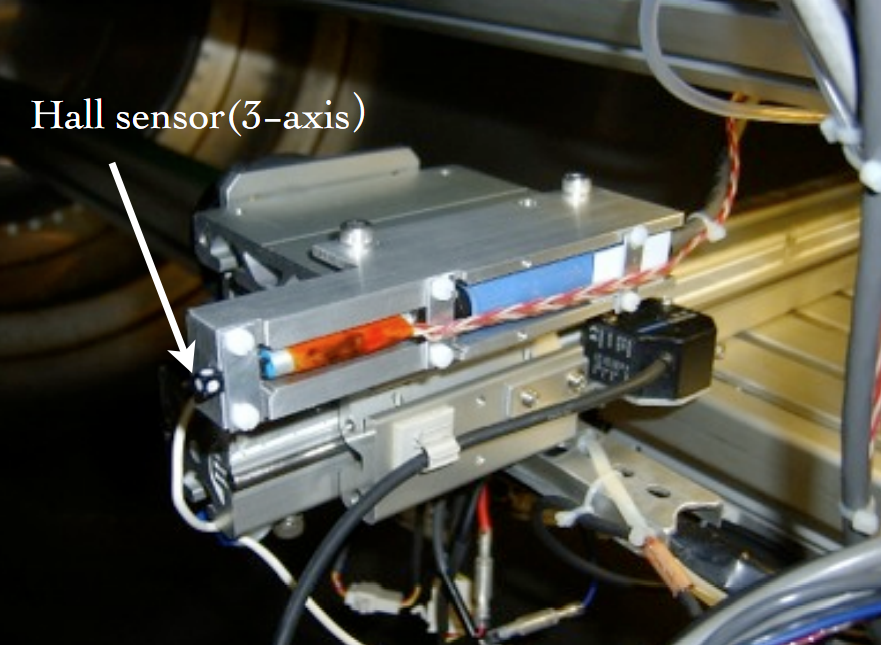 日本物理学会＠弘前大学
2011/9/17
9
Run 2009 & 2010
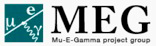 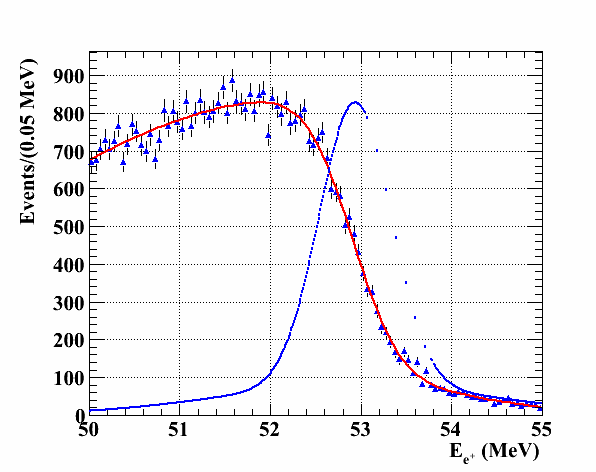 Performance estimation
Momentum resolution : Michel edge fitting and double turn events

Angular & vertex resolutions : Double turn events

Efficiency : count #of MD

Correlations : sideband data
Here
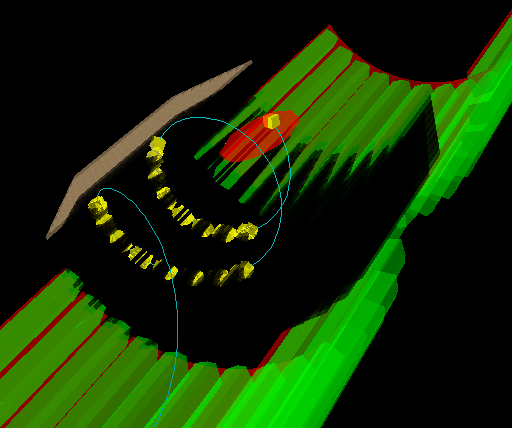 ν
ν
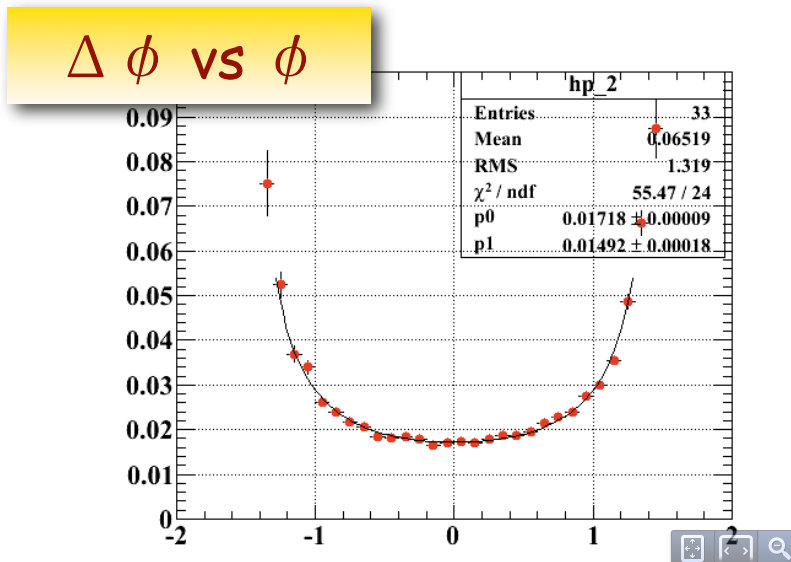 μ
e
Michel
日本物理学会＠弘前大学
2011/9/17
10
Run 2009 & 2010
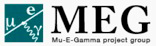 All performance of the e+ spectrometer are estimated by data itself (radiative decay events, Michel decay events, and so on)
日本物理学会＠弘前大学
2011/9/17
11
Run 2009 & 2010
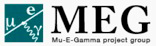 All performance of the e+ spectrometer are estimated by data itself (radiative decay events, Michel decay events, and so on)
Noise
+
increased dead channels
Better DRS clock
Increased dead channels
日本物理学会＠弘前大学
2011/9/17
12
Status of 2011
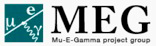 Calibration
Detector check
Detector installation
Physics run
CEX
7 drift chamber modules were replaced because of increased remaining current or frequent trip
Physics data taking started at the end of June
In 2009 and 2010, only 14 MHz noise is dominant
	 reduced by adjusting charge integration time
other noise components appeared (>30 MHz from APD fiber counters)
Working of hardware noise reduction was done in the middle of July
Change HV module for drift chambers and turn off noisy APD channels
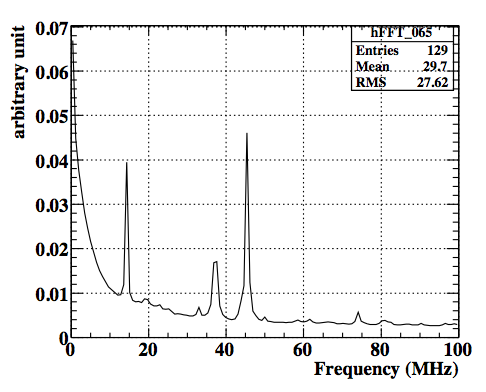 14 MHz
日本物理学会＠弘前大学
2011/9/17
13
Status of 2011
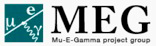 At the beginning of 2011 run, noise situation was the worst…
But
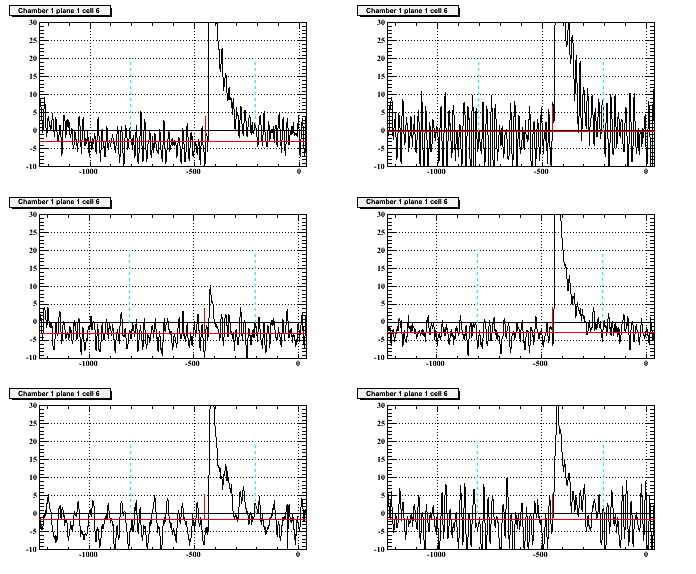 日本物理学会＠弘前大学
2011/9/17
14
Status of 2011
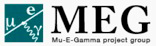 At the beginning of 2011 run, noise situation was the worst…
After hardware modifications, the lowest noise condition realized !
The APD fiber counters are partially operational now (not all)
Data quality to be checked
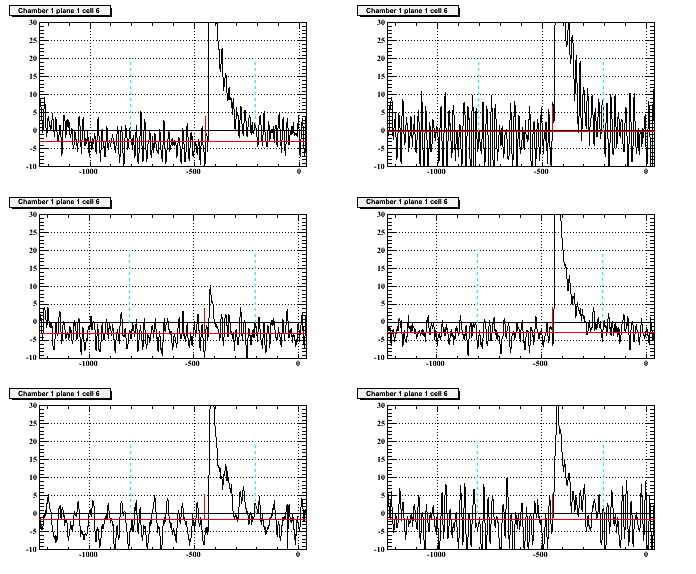 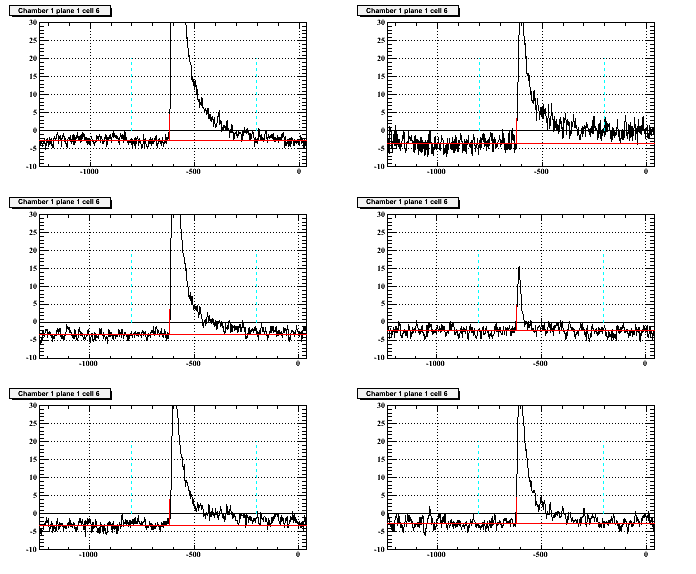 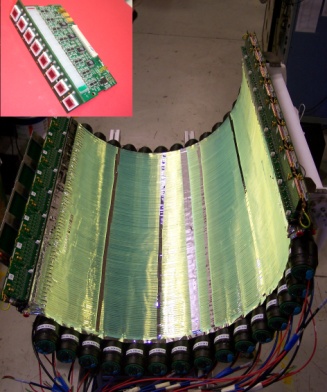 日本物理学会＠弘前大学
2011/9/17
15
Noise reduction
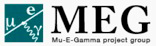 Performance of noisy runs and low noise runs
compare 2 condition by checking single hit resolutions (residuals between reconstructed wire hit and reconstructed track)
Single hit resolutions are estimated from double Gaussian fitting


Give up noisy data to improve ?  OF COURSE NO !
Filtering
Low pass filter  small contribution
High pass filter  distort the shape of signal pulse
FFT
~ 1 month data taking
日本物理学会＠弘前大学
2011/9/17
16
Noise reduction
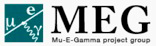 Large periodical noises are eliminated in FFT power spectrum from DCH waveform
After that, filtered spectrum is transformed inverse to the waveform
Charge integration done for filtered waveform
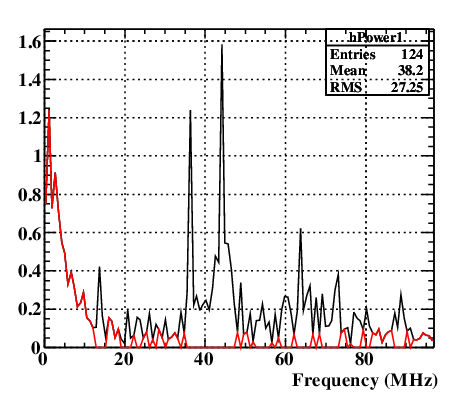 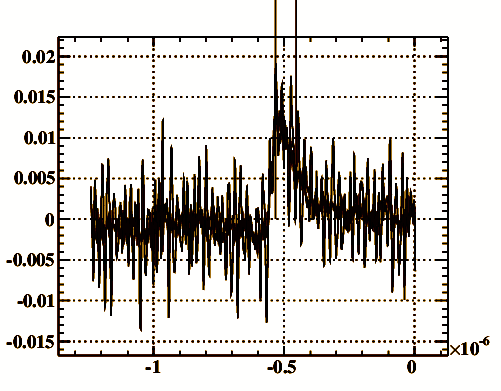 FFT
日本物理学会＠弘前大学
2011/9/17
17
Noise reduction
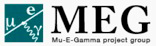 Large periodical noises are eliminated in FFT power spectrum from DCH waveform
After that, filtered spectrum is transformed inverse to the waveform
Charge integration done for filtered waveform
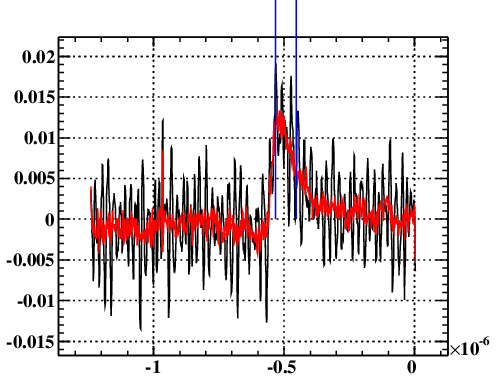 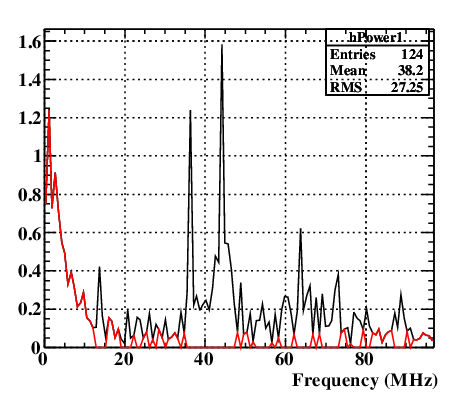 inverse
日本物理学会＠弘前大学
2011/9/17
18
Noise reduction
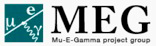 Thanks to offline noise filtering, twice better σ of pedestal realized (2.4 mV1.2 mV)
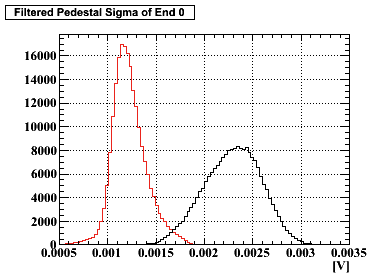 日本物理学会＠弘前大学
2011/9/17
19
Noise reduction
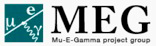 Thanks to offline noise filtering, twice better σ of pedestal realized (2.4 mV1.2 mV)
Single hit Z resolution improved !!
758  664 um, #of hits increased
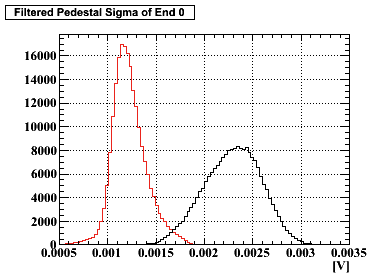 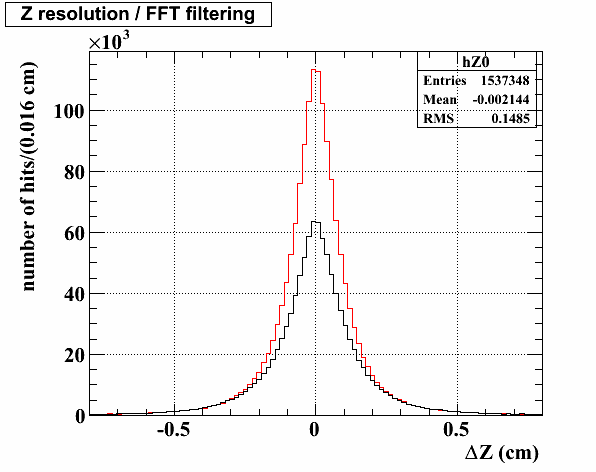 日本物理学会＠弘前大学
2011/9/17
20
Noise reduction
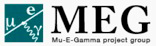 Thanks to offline noise filtering, twice better σ of pedestal realized (2.4 mV1.2 mV)
Single hit Z resolution improved !!
758  664 um, #of hits increased
Efficiency & resolutions
Very good !
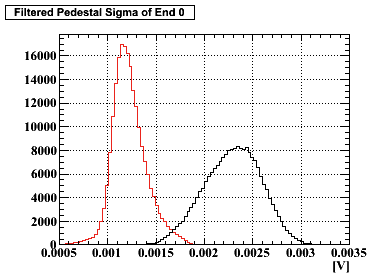 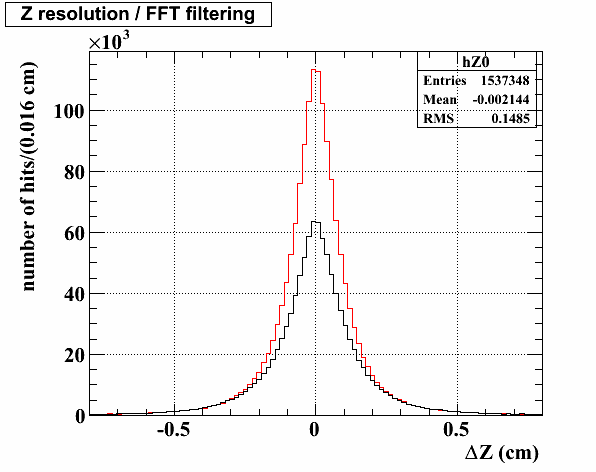 432 keV (80 %)
 380 keV (79 %)
11.7 mrad (68 %)
 12.4 mrad (78 %)
13.1 mrad
 11.6 mrad
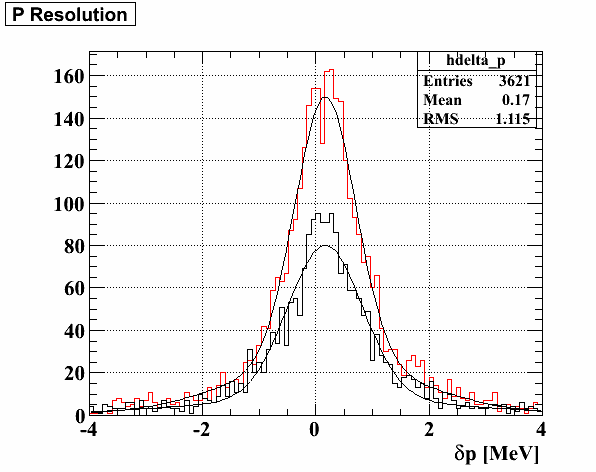 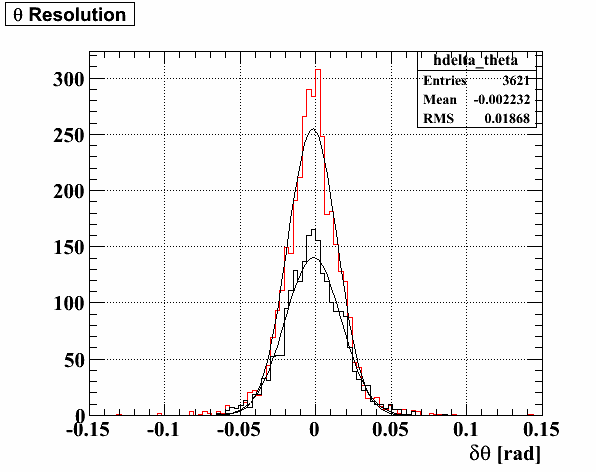 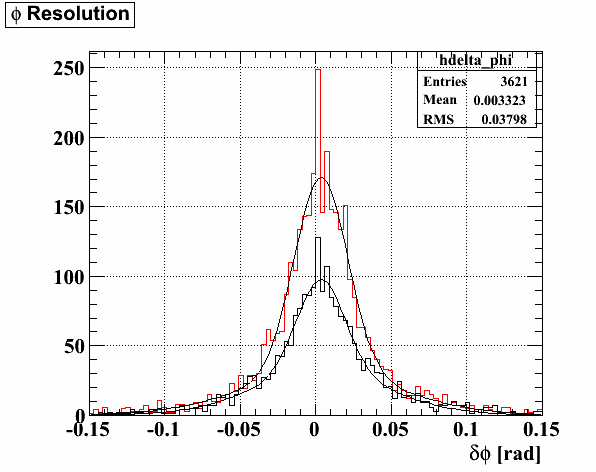 Ep
φ
θ
日本物理学会＠弘前大学
2011/9/17
21
Noise reduction
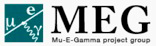 Filtering for waveform in low noise condition
What happen if FFT filtering used in low noise condition ?
Single hit Z resolution
Only a few % better (710  697 um)
#of hits increased
Efficiency and resolutions improved, too
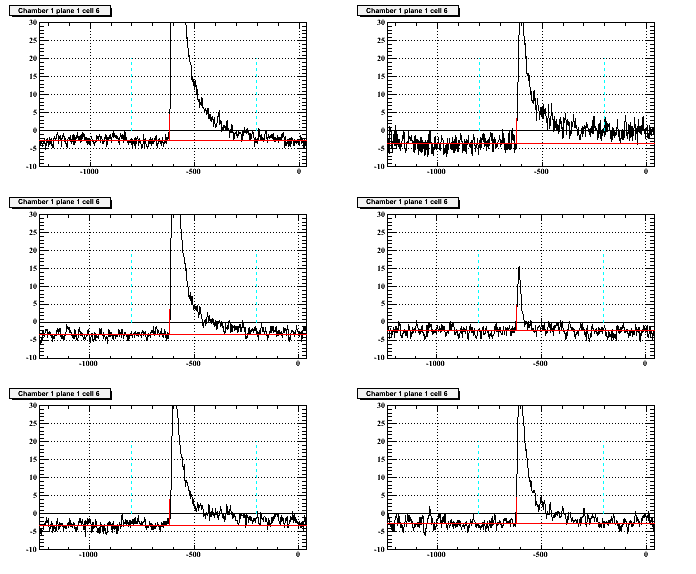 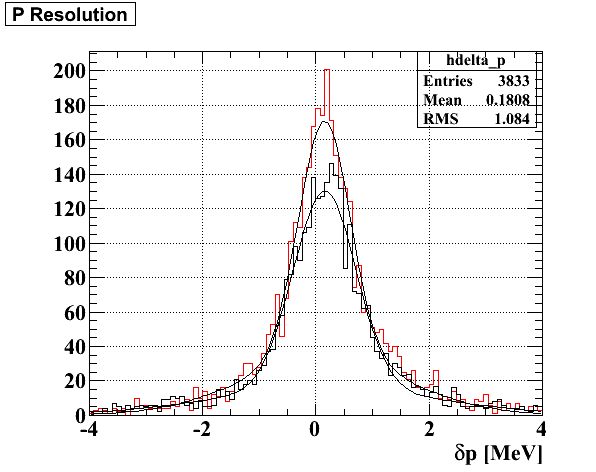 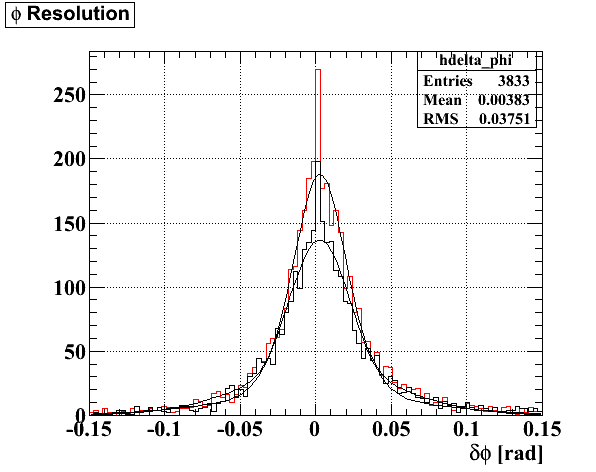 390 keV (82 %)
 321 keV (75 %)
14.4 mrad (84 %)
 11.4 mrad (76 %)
12.0 mrad
 11.7 mrad
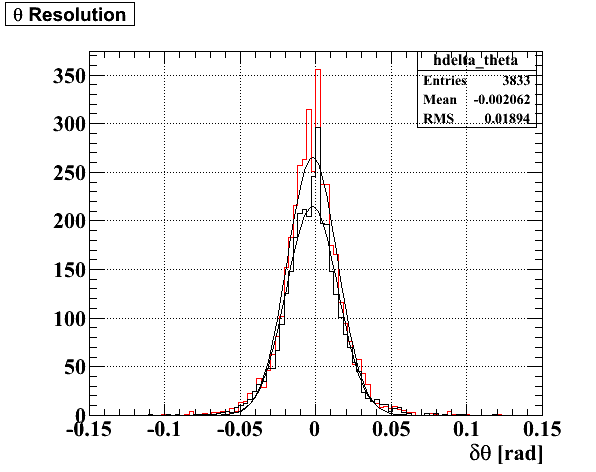 Ep
φ
θ
日本物理学会＠弘前大学
2011/9/17
22
Performance summary
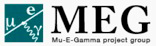 2011 performance summary (Preliminary)
Only parts of data were analyzed
Correction for resolutions in 2011 not yet done
Calibrations still ongoing
Preliminary !
日本物理学会＠弘前大学
2011/9/17
23
Summary and prospects
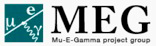 Summary
Thanks to FFT noise filtering, data quality of noisy runs achieved to the level of low noise situation !
Further check needed
Transformation accuracy
Check with more data
Single hit R resolution
Prospects
Calibrations for the spectrometer in preparation now
Better resolutions and efficiency expected
Monochromatic calibration source for the spectrometer
Mott scattering with e+ beam (energy tunable)
Hardware improvement for εe (≒ reduce materials between DC and TC)
Readout cable exchange to thinner one (40 %  50 + x %)
According to changing cables, the support structure system for drift chambers will be updated
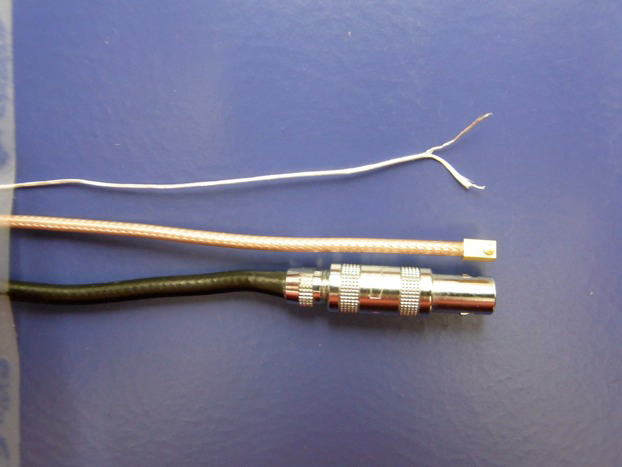 Future candidate
current
日本物理学会＠弘前大学
2011/9/17
24
backup
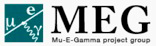 日本物理学会＠弘前大学
2011/9/17
25
Vernier method
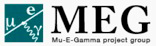 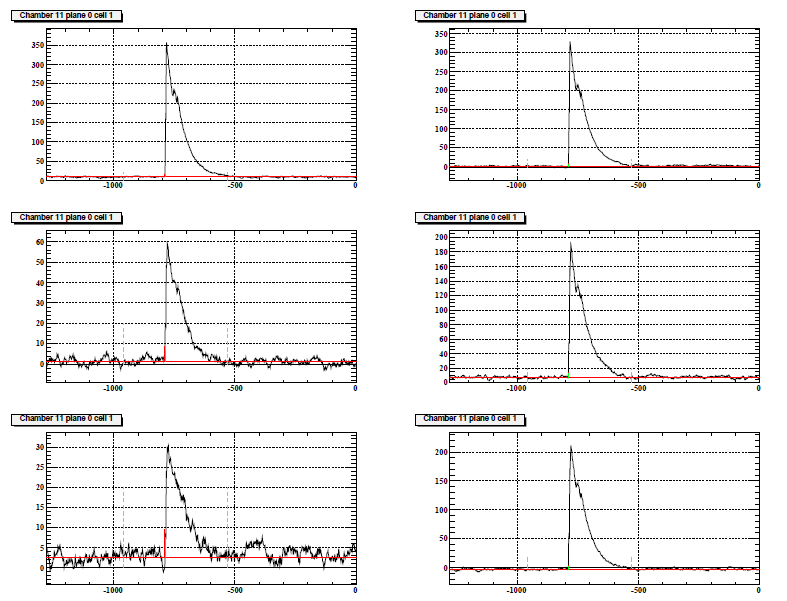 Vernier α is defined as

where


Compare α to reconstructed z position, we can decide z more precisely
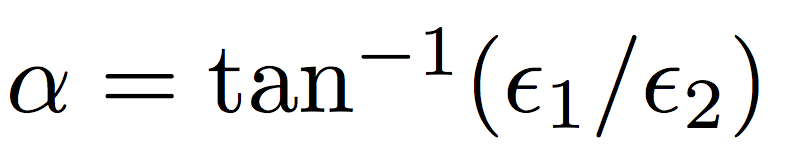 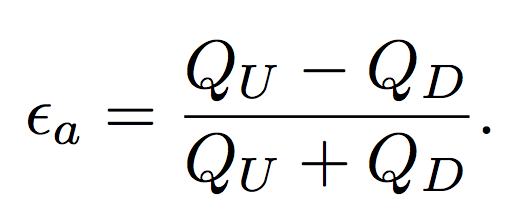 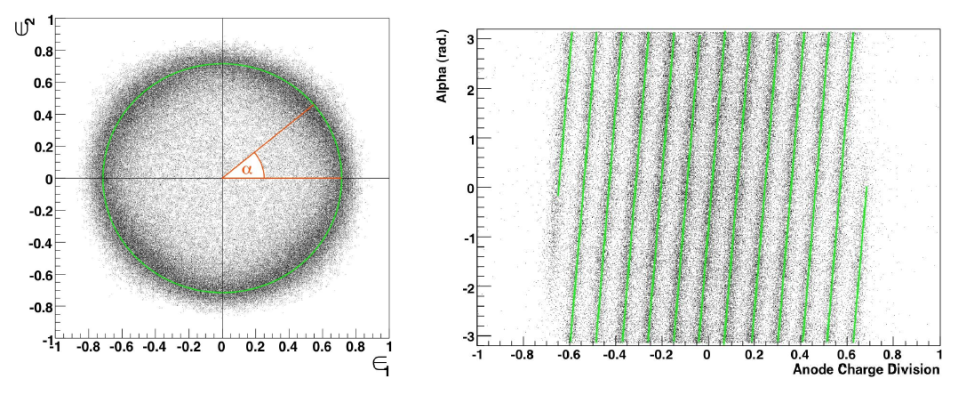 Vernier α
wire z
日本物理学会＠弘前大学
2011/9/17
26
Positron correlations
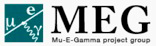 Correlations
Case : Emeas < Etrue
Ymeas < Ytrue
φmeas > φtrue
…
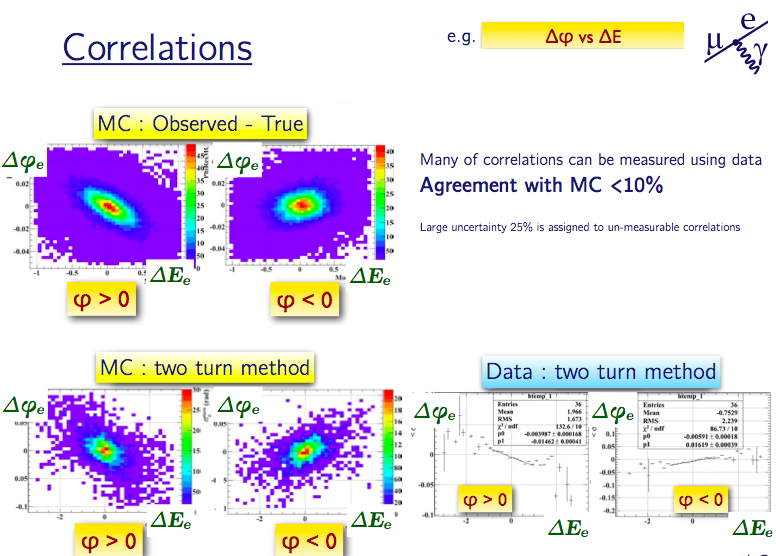 true
reconstructed
日本物理学会＠弘前大学
2011/9/17
27
Efficiency
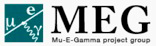 Material between drift chambers and timing counters make lower efficiency because of multiple scattering
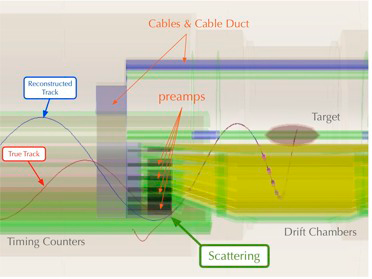 日本物理学会＠弘前大学
2011/9/17
28
Check for APD data
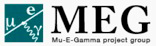 Quality check for APD outputs
First step
Matching between hit z at fiber and e+ track at timing counter bars
Only downstream of APDs are working now
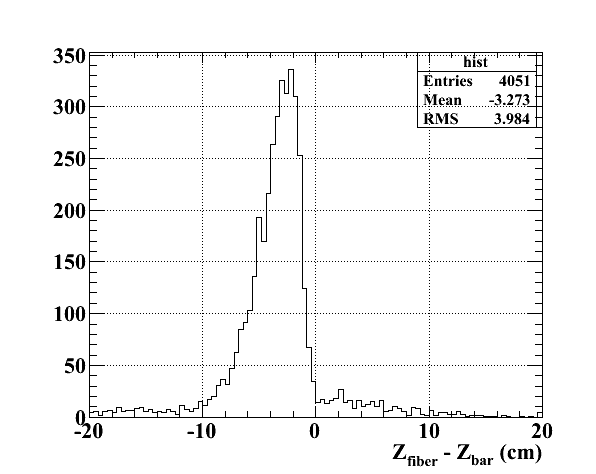 MC
e+
z
日本物理学会＠弘前大学
2011/9/17
29
Check for APD data
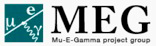 Quality check for APD outputs
First step
Matching between hit z at fiber and e+ track at timing counter bars  peak position is same, but large tail found
Only downstream of APDs are working now
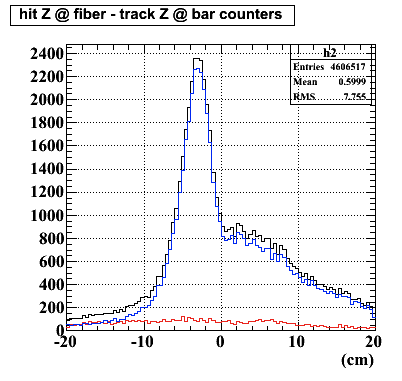 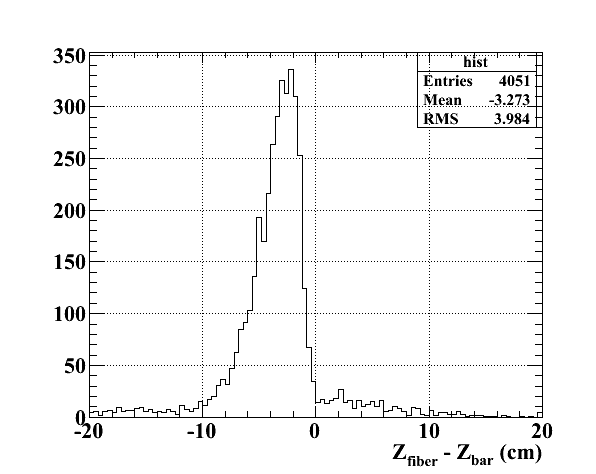 Data
MC
ー DS
ー US
Multiple scattering ?
e+
z
日本物理学会＠弘前大学
2011/9/17
30